EIT raw materials KAVA Call 11: education
Agata Poczmańska | Education Officer, Innovation Hub East
KAVA CALL 11 – Education
Lifelong learning programmes (courses) 
EIT RawMaterials seeks professional courses 
Duration: 1-3 years
PhD summer/winter schools
EIT RawMaterials seeks schools (in English) – one per Lighthouse 
Duration: max. 3 years (1st year for programme development)
EIT RawMaterials together with the selected projects will develop a joint branding, marketing and recruitment strategy
2
Lifelong Learning programmes (courses)
3
Lifelong learning courses - criteria
Proposals must be demand-driven and demonstrate a clear industrial need for a course 
Proposals must include sound business model
Projects must support sustainability of the KIC (backflow mechanism)
Courses need to have clearly defined learning objectives
Proposals must be aligned to one of the three EITRM Lighthouses 
The commercializing partner needs to be indicated
4
PhD summer/winter schools
5
PhD schools - criteria
Based on challenges from the industry and involve industry or start-ups in the schools implementation 
Establishing synergies with EIT RM business creation instruments (EIT Jumpstarter, EIT RM Accelerator Programme etc.) and empowering students to further technological/business solutions 
Fee-based and aiming at self-sustained model 
Clearly defined learning objectives (including at least one of the Lighthouse learning objectives)and envisaged competence assessment
6
Toward sustainable and resilient supply chains
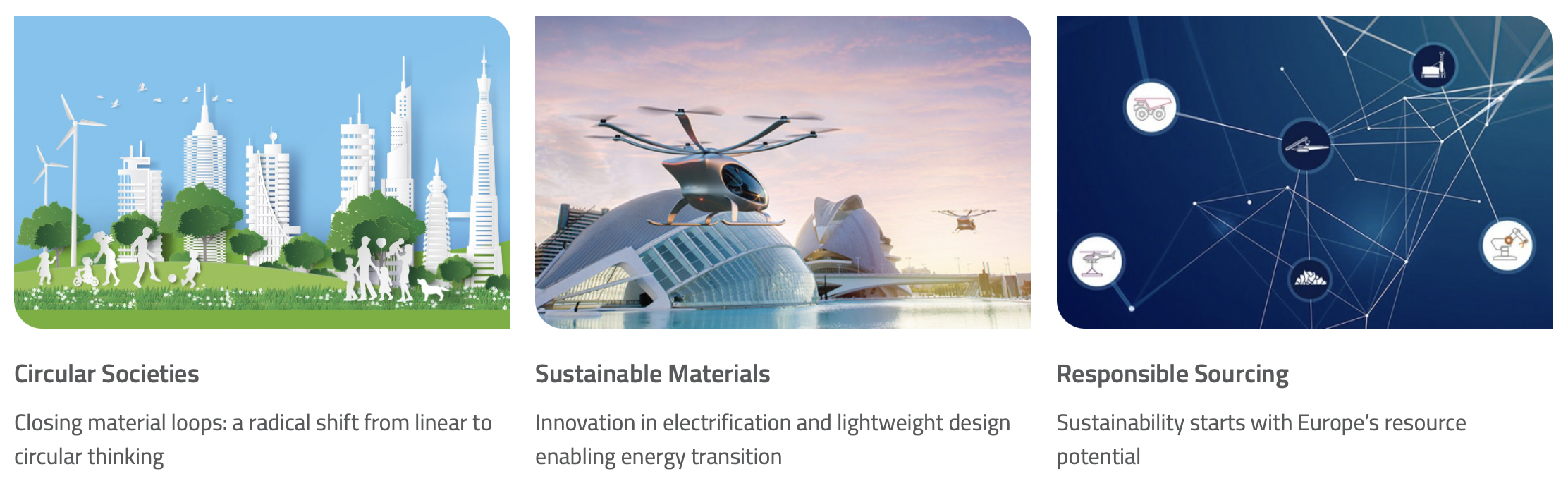 7
How to prepare the DRAFT (1 stage) proposal?
8
KAVA call 11 – education: draft proposal
The DRAFT proposals submitted in Stage 1 should not exceed 5 pages and should contain:
an executive summary, with objectives, outcomes and final results expected (1/2 page), 
a short description of the consortium with role of each partner (1/2 page) and 
detailed information (4 pages) addressing the criteria, which will be evaluated as “yes/no”

(only proposals receiving “yes” to all of the criteria at Stage 1, will be invited to submit a FINAL proposal in Stage 2)

Partners may request up to 100% funding for eligible KAVA costs. However, any co-funding contributed by the project consortium will be evaluated positively
9
Draft proposal – important elements
Clearly explained challenge, need and impact 
Selection of topic relevant for the sector
Achievement of KPIs - how the target groups will be reached, estimation on number of participants per year (details of the calculations) 
Composition of the consortium (role and responsibilities) 
Active involvement of industrial and/or start-up/SME partners;LLL => commercializing partner | PhD => large industry partner or SME and contribution from start-ups 
PhD: Preliminary estimation of students’ participation fees and summary and self-sustainable model after the end of the project (well-planned strategy)
LLL: outlined business model through which a financial backflow to the KIC is to be initially proposed (revenue sharing model)
10
final proposal – eligibility criteria
Selected eligibility criteria that will apply in the 2nd stage of the KAVA call 11: 

The project consortium must consist of a minimum of 2 organizations from a minimum of 2 countries 
The lead organization must be a Core or Associate Partner (or Linked Third Party to a Core or Associate Partner) of EIT RawMaterials by the time the project starts (not when the proposal is being submitted) 
The project consortium must include KIC partners from at least 2 sides of the knowledge triangle
11
Kava 11 – education: sources of information
Instructions and process description: 
https://eitrawmaterials.eu/wp-content/uploads/2022/11/EIT-RM-Education-Call-text-KAVA-11.pdf 
Draft proposal: 
https://eitrawmaterials.eu/wp-content/uploads/2022/11/EIT-RM-Template-for-Education-DRAFT-proposals-KAVA-Call-11.docx  
Final proposal: 
https://eitrawmaterials.eu/wp-content/uploads/2022/11/EIT-RM-Education-Guidance-KAVA-11.docx

More information: 
https://eitrawmaterials.eu/call-for-projects/
12
Agata Poczmańska
Education ManagerEIT RawMaterials, CLC East
agata.poczmanska@eitrawmaterials.eu
13
14